Officer Buckle and Gloria
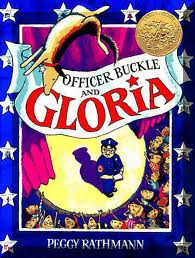 Old Wire Road 
Elementary
Kindergarten
swiveled
Swiveled – to twist back and forth
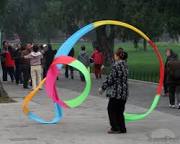 The ribbon swiveled in the air.
Which one goes with swiveled?
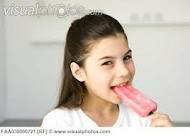 swiveled
Act it out! Can you show how your body would swivel?

What would happen if you swiveled for a really long time? (Turn and talk.)
Why is it a bad idea to stand on a swivel chair? (Turn and talk.)
Grinned
Grinned – smiled really big.
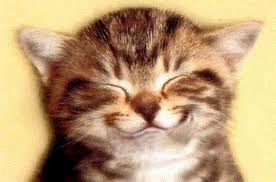 He grinned from ear to ear.
Which one goes with grinned?
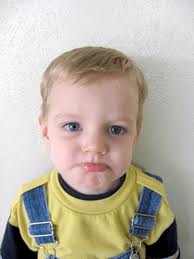 grinned
Act it out!- Turn and show your partner a grin.
Which of these things would make you grin? 
    (Thumbs up/down)

Lots of candy
Ice cream
Cleaning your room
Getting in trouble
Popcorn
A special prize
Discovered
Discovered – to find or see before anyone else.
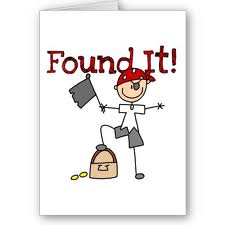 The little boy discovered the treasure.
Which one goes with discovered?
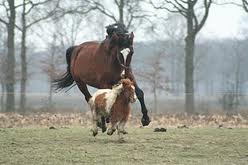 discovered
If I could discover one of these things in our school garden, say “Bingo!”

Tiny bugs
TV
Computer
Flowers
Vegetables
Trees
Ice cream